Socratic Seminars
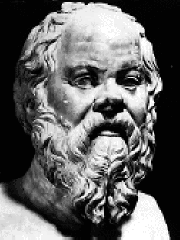 What is a Socratic seminar?
You will be facilitating a discussion around ideas in the text rather than asserting opinions.
 Through a process of listening, making meaning, and finding common ground you will work toward shared understanding rather than trying to prove a particular argument. 
A Socratic seminar is not used for the purpose of debate, persuasion, or personal reflection, as the focus is on developing shared meaning of a text or concept.
Preparing for a seminar
Students should read and annotate the text before the start of the class discussion. 
Often teachers assign a discussion leader who generates a few open-ended questions that can be used to begin the seminar.
Seminar Rules
1)      Talk to each other, not just to the discussion leader or teacher.
2)      Refer to evidence from the text to support your ideas.
3)      Ask questions if you do not understand what someone has said, or you can paraphrase what another student has said for clarification. (“I think you said this, is that right?”
4)      You do not need to raise your hands to speak, but please pay attention to how much you have spoken in relation to other students.
5)      Don’t interrupt.
6)      Don’t put down the ideas of another student. Without judging the student who you may disagree with, state your alternate interpretation or ask a follow-up question to help probe or clarify an idea.
Common statements or questions used during a Socratic seminar include:
Where does that idea come from in the text?
What does this word or phrase mean?
Can you say that in another way?
Is this what you mean to say…
What do you think the author is trying to say?
What else could that mean?
Who was the audience for this text? How does that shape our interpretation of these words?
Who was the author of this text? What do we know about him/her? How does that shape our understanding of these words?
Conducting the seminar
The discussion leader or teacher begins the seminar by asking an open ended question and the discussion should flow from there
All students should follow seminar rules 
After seminar is over, all participants should reflect and evaluate how things went.
Reflect and Evaluate our seminar:
At any point did the seminar revert into a debate/discussion rather than dialogue? If so, how did the group handle this? 
What evidence did you see of people actively listening and building on others' ideas? 
How has your understanding of this text been affected by the ideas explored in this seminar? 
What would you like to do differently as a participant the next time you are in a seminar?